Dirección Distrital y Articulación
Territorial Tipo A - Zona 6
(Cañar, Morona Santiago, Azuay)
Sanidad Animal
Fiebre Aftosa
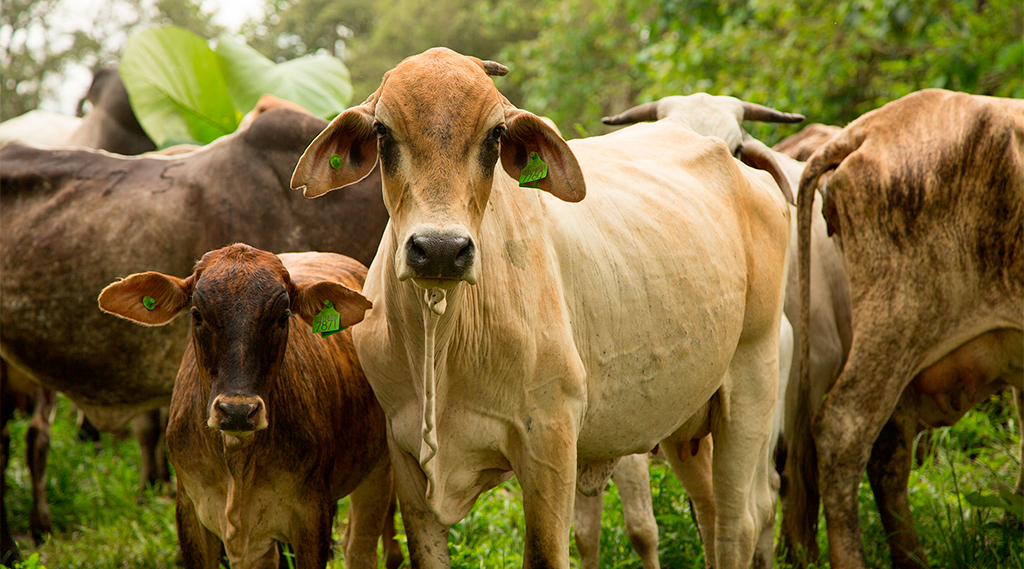 Animales =    471.790 
Predios =         33.146
Sanidad Animal
Peste Porcina Clásica
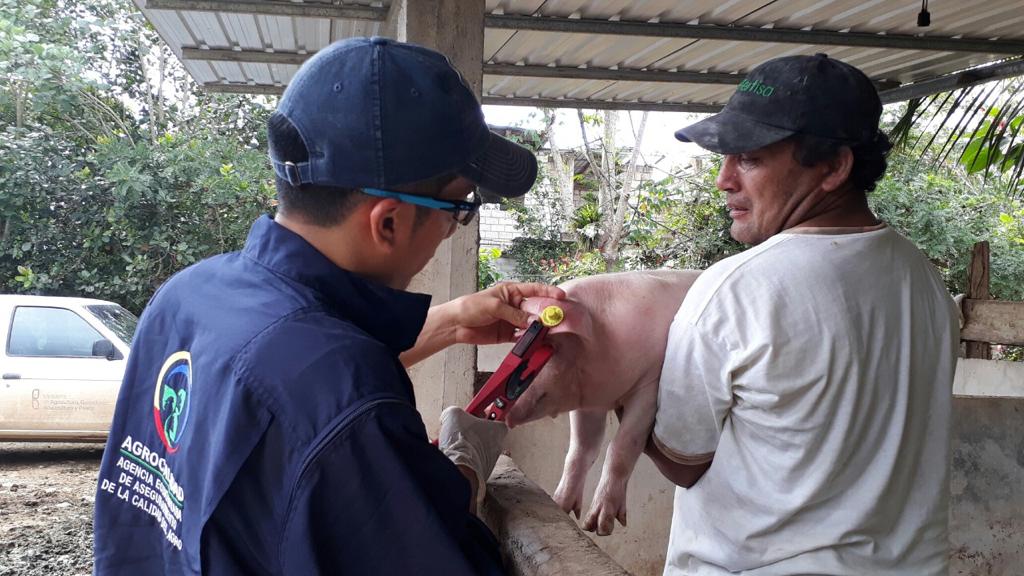 Dosis =       78.844
Predios=     10.139
Sanidad Vegetal
Sanidad Vegetal
Post Registro de viveros
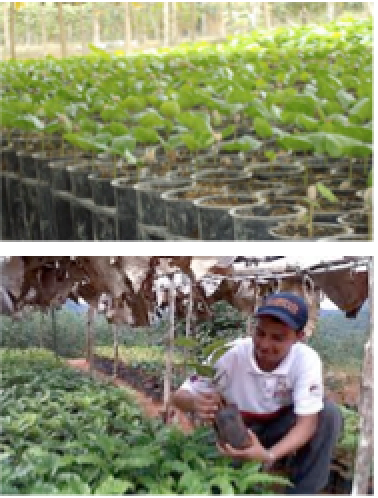 Sanidad Vegetal
Foc R4T
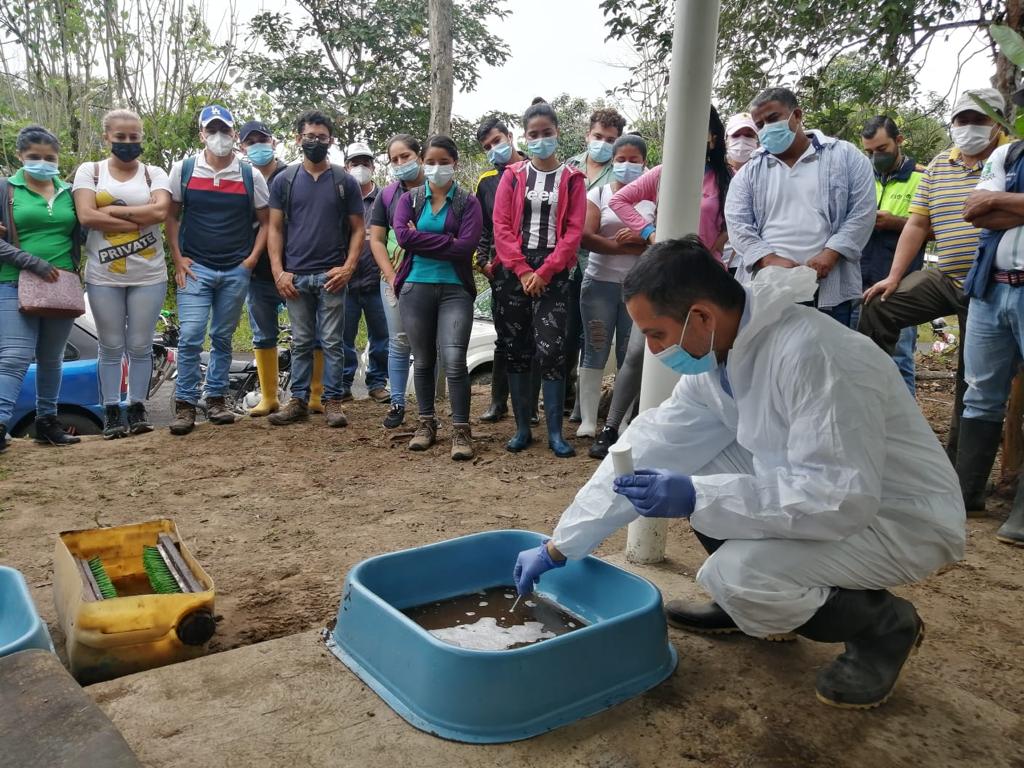 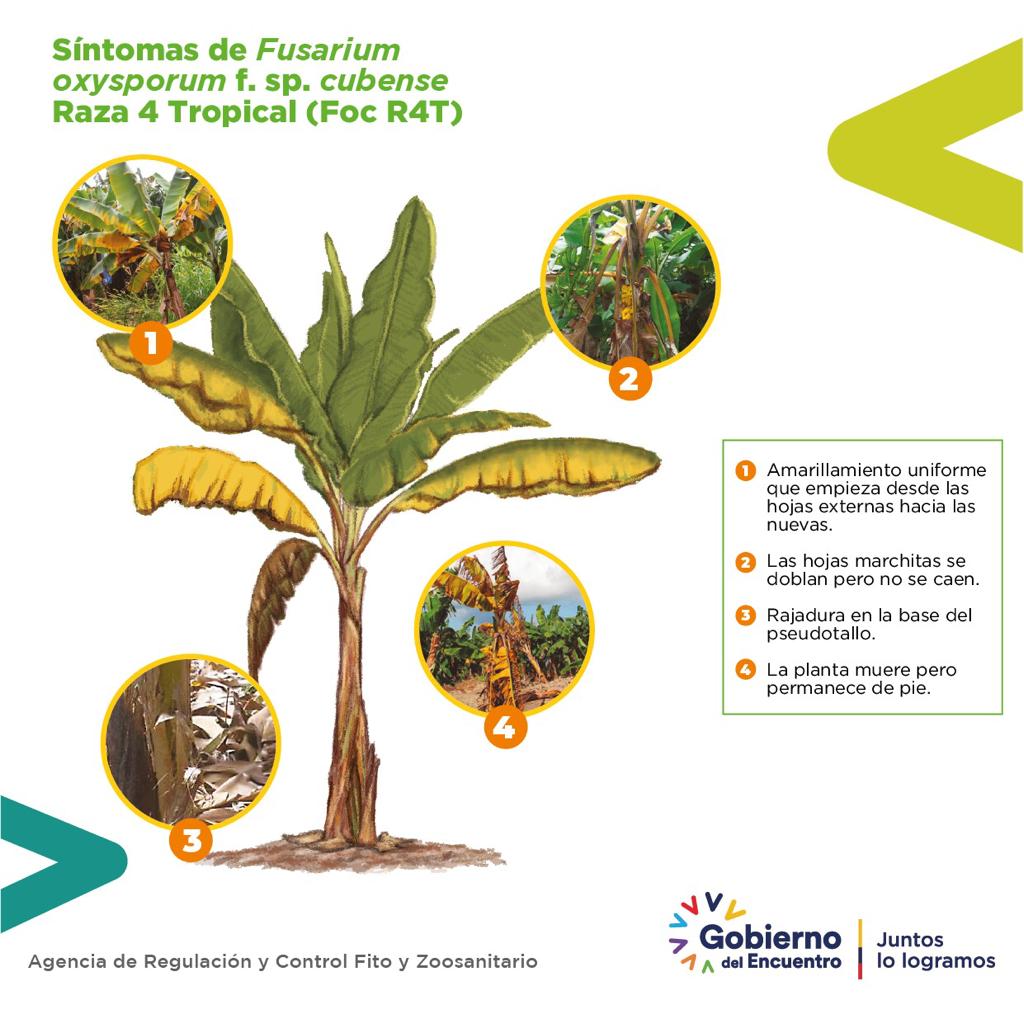 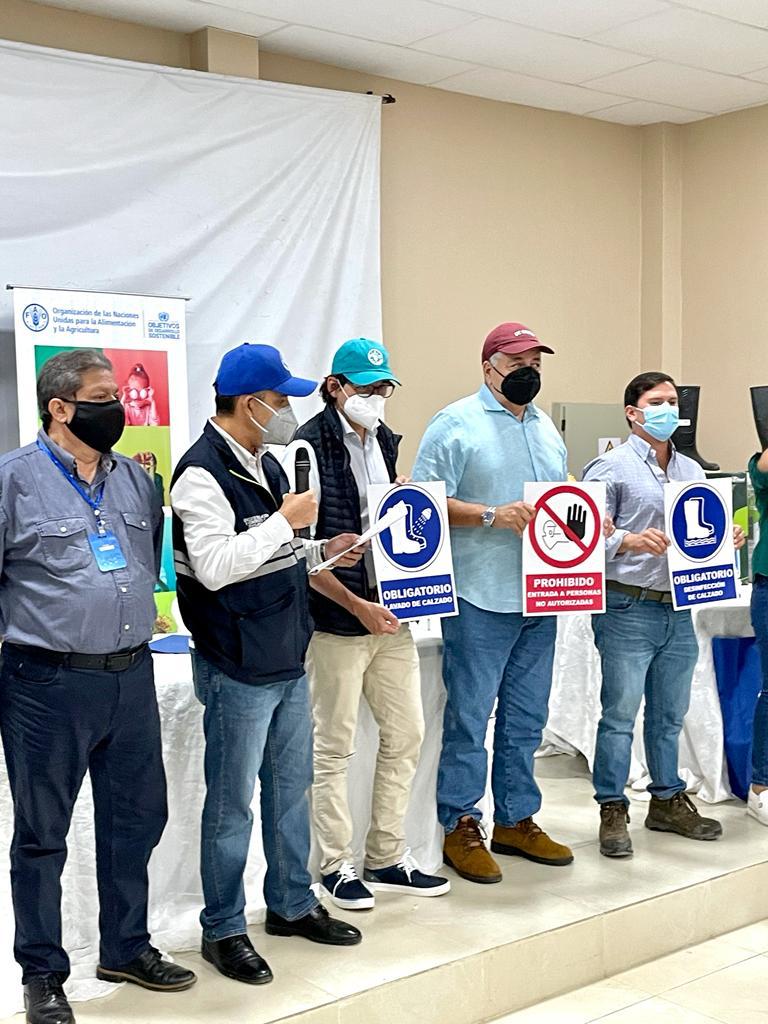 Inocuidad de Alimentos
Leche analizada
Registro de Insumos Agropecuarios
Atención a trámites agropecuarios
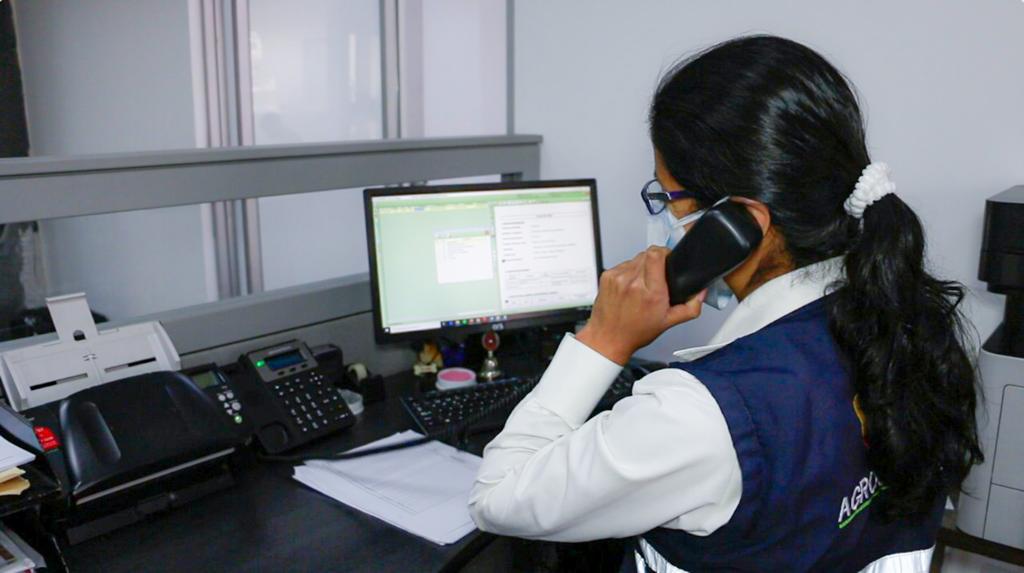 Registro de Insumos Agropecuarios
Laboratorio
Muestras analizadas
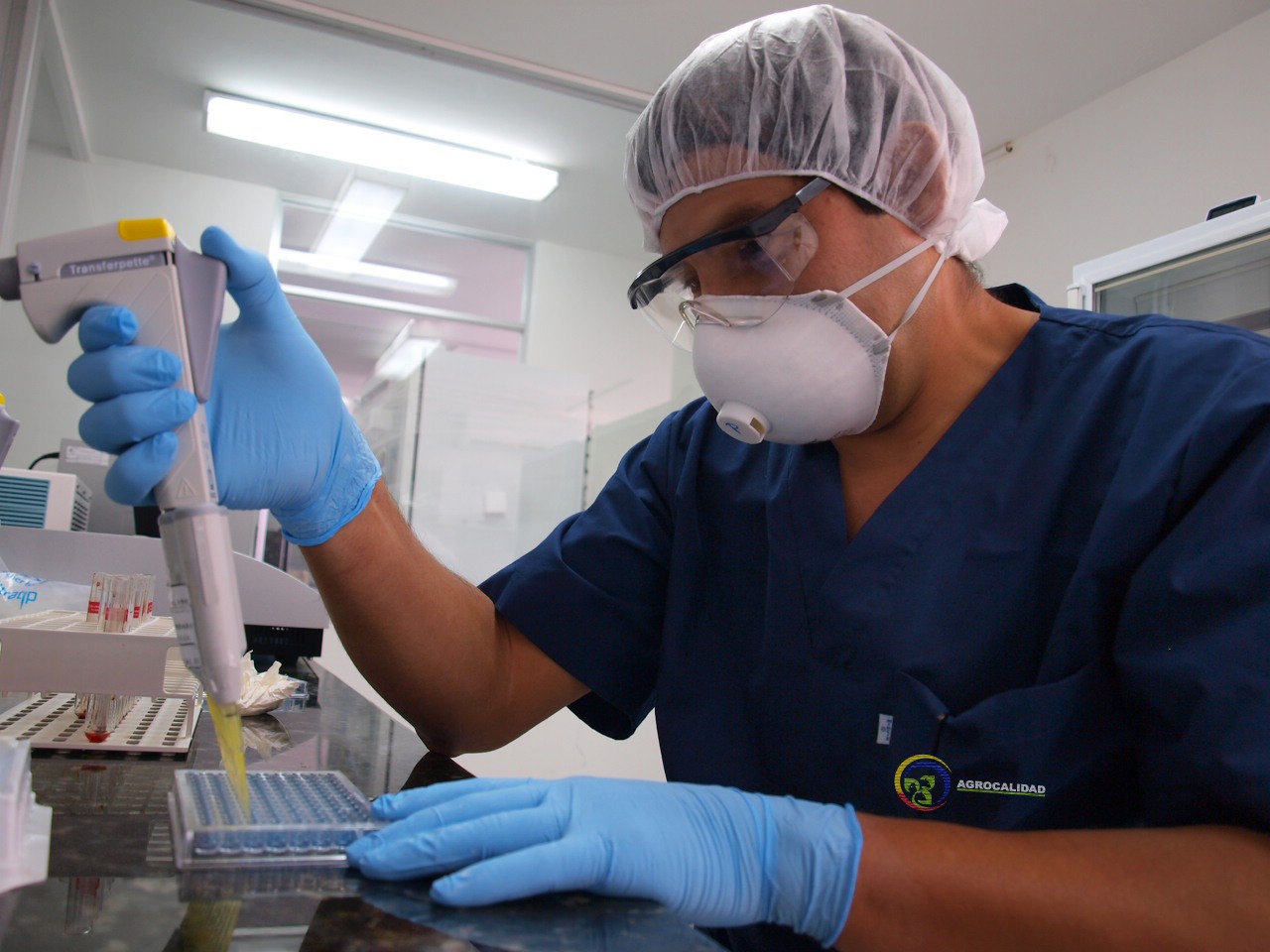